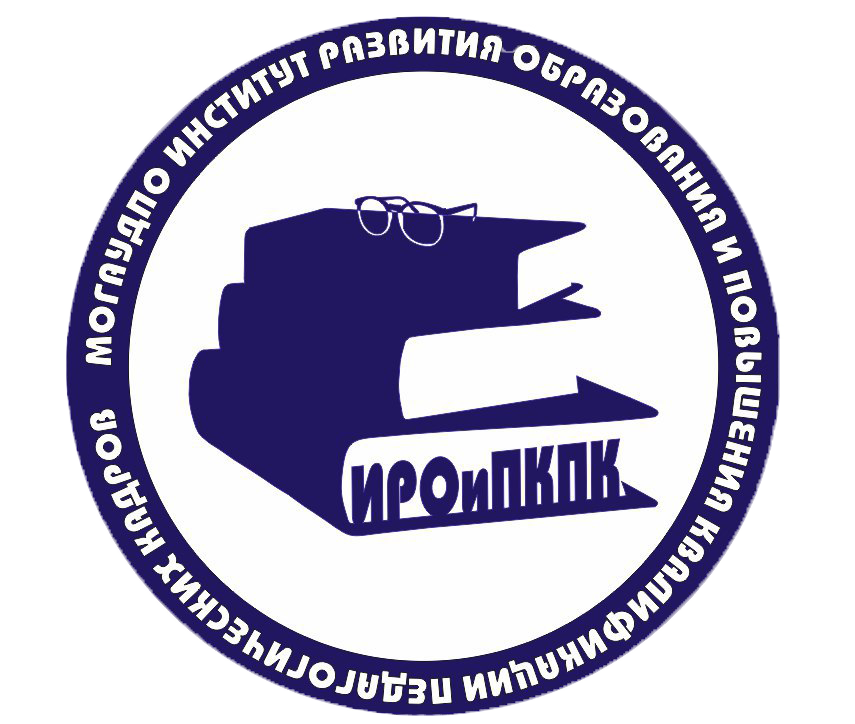 Магаданское областное государственное автономное учреждение дополнительного профессионального образования 
«Институт развития образования и повышения квалификации педагогических кадров»
Значение гуманитарного образования для формирования направленности личности
Якунина Ю.Е., канд.психол.наук, 
доцент, проректор по учебно-методической 
работе МОГАУДПО «ИРОиПКПК»
Направленность личности
совокупность устойчивых мотивов, относительно независимых от ситуации, ориентирующих избирательную активность личности на достижение относительно сложных жизненных целей.
Виды направленности:
Личная направленность или направленность на себя, 
Коллективистская направленность или направленность на других,
деловая направленность или направленность на дело
Структурные компоненты направленности личности
идеалы;
мировоззрение;
убеждения;
позиция;
ценностные ориентации
Гуманитарное образование
совокупность знаний в области общественных наук (философии, истории, филологии, права, экономики, искусствоведения и др.) и связанных с ними практических навыков и умений. 
«Именно субъект, то есть человек, его мир, его отношения, процессы, связанные с субъектом, являются объектом гуманитарного познания» (Иванова С.В., 2021).
Проблемы гуманитарных наук и гуманитарного образования
«Маргинализация» гуманитарных наук
Критерии «экономического эффекта» малоприменимы к гуманитаристике
Мифология несвоевременности и избыточности гуманитарного знания
Проблемы человека в современной цивилизации
Размытая и / или неустойчивая идентичность
Информационная перегрузка (включая информационное засорение)
Отчуждение
Утверждение ценностей потребления
Утрата ценности интеллектуального труда
Возможности гуманитарного образования для решения данных проблем
Спасибо за внимание!